Comment enrichir ses contenus web avec des outils gratuits ?
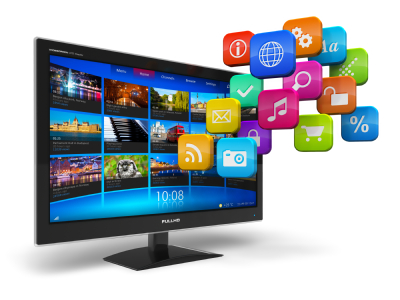 [Speaker Notes: Appât :
Message : ça c’est très spécifique au web… et à ma formation
Bénéfice :]
Agenda
Vidéos
Audios
Images
Présentations
Cartes
Lignes du temps
Infographies
Storytelling
Chat
Sondages / concours
Evenement
UGC
VIDEO
[Speaker Notes: 85% du temps passé sur le web en 2015
Qd ds e-mail : CTR augmente de 96%
1 internaute sur 4 partage des vidéos
Vidéo : 53 X plus de chances d’être en tête de SERP (vs article normal)]
Youtu.be
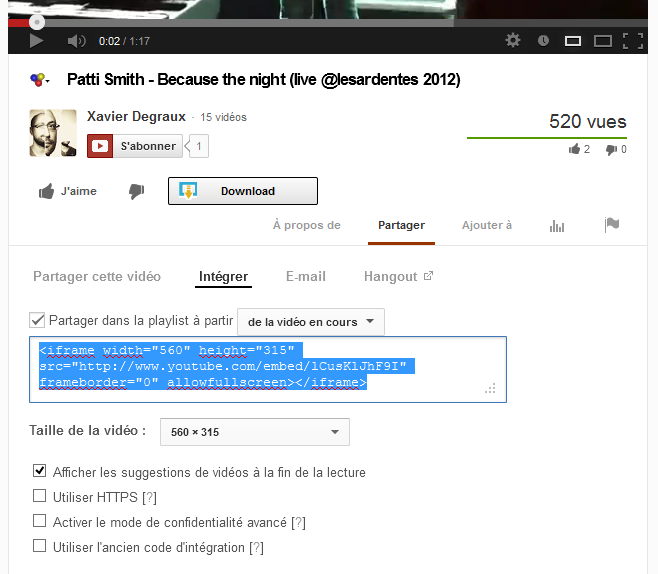 Intégrer, via un code « embed » modifiable
[Speaker Notes: Les 3 classiques de la vidéo… => principe des codes embed (bout d’HTML)
2ème moteur de recherche au monde : 400 moi de visites / jour]
Dailymotion.com
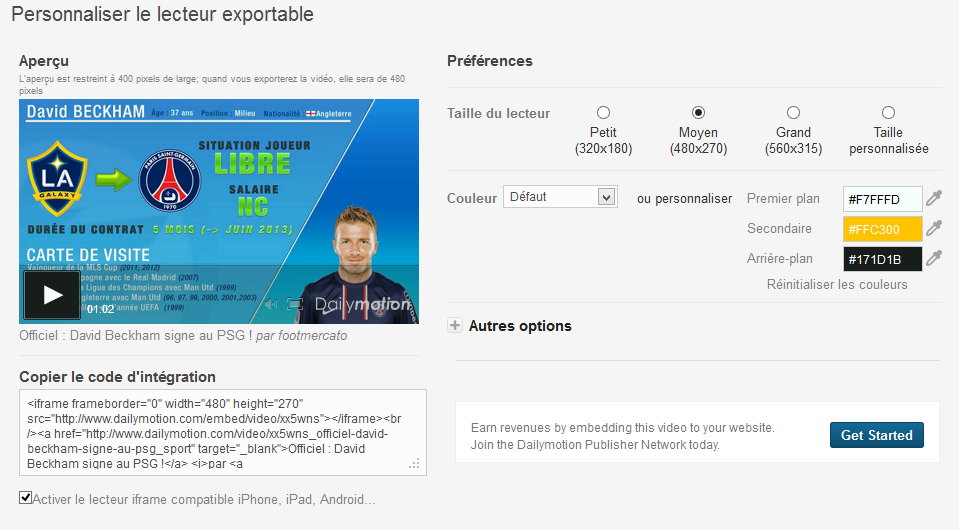 Vimeo.com
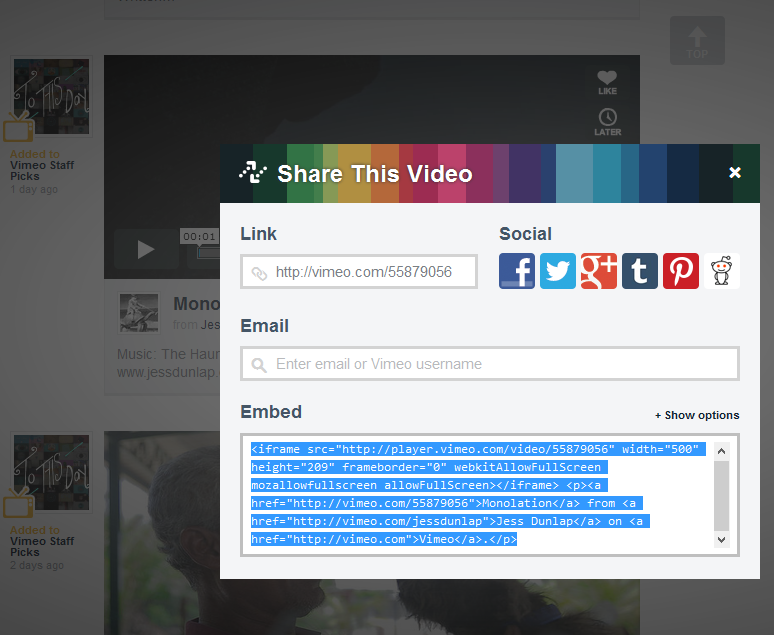 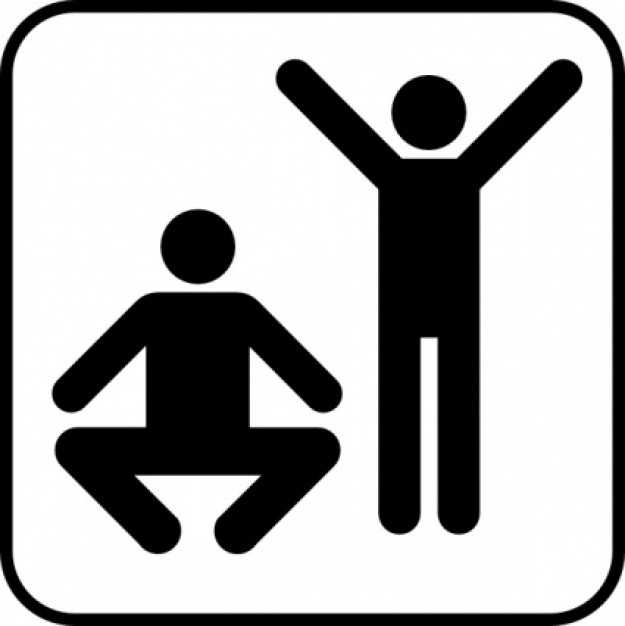 Vine (app)
<iframe src="http://vine.co/v/b1Mbu3EDtI5/card" height="400" width="400" frameborder="0"></iframe>
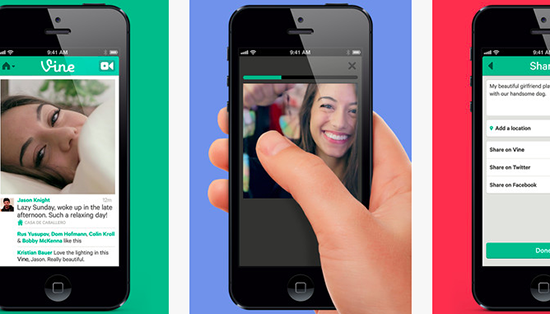 [Speaker Notes: Geek tool
6 secondes 
+de créativité . 
Mort du .gif ?
Service de Twitter. 
Pour intégrer faut iframer… 
Paramètres d’affichage légèrement modifiables]
Tout (app)
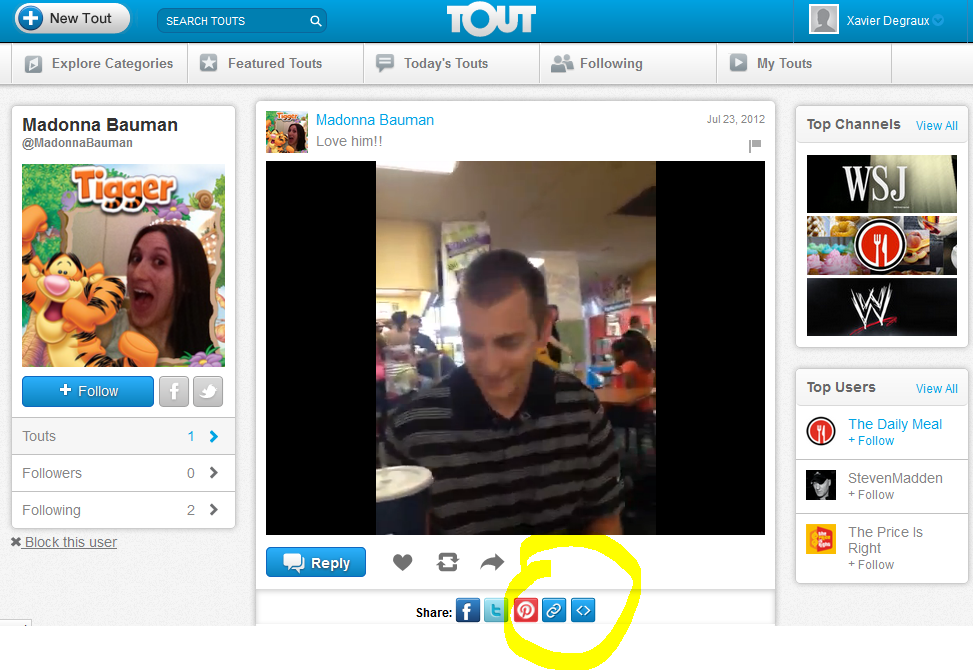 [Speaker Notes: Plus ancien mais moins populaire que Vine : 15 secondes
Plus facilement embeddable]
Screencast.com
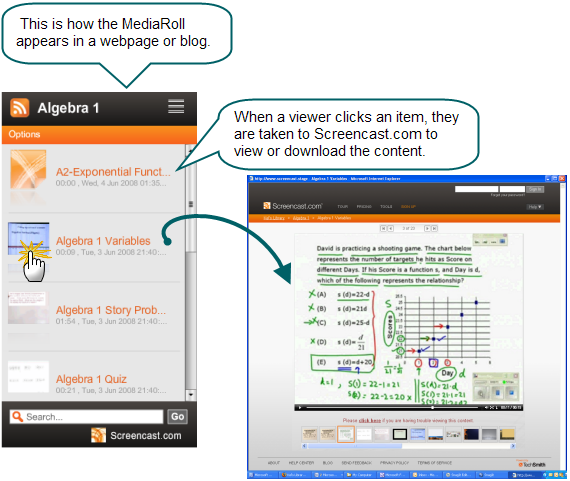 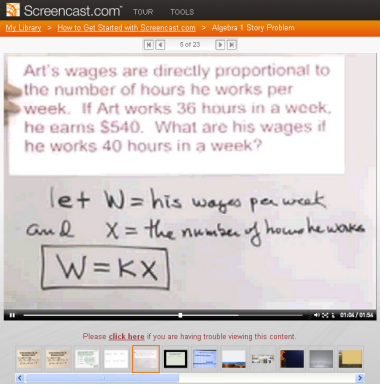 Ustream.com (+app)
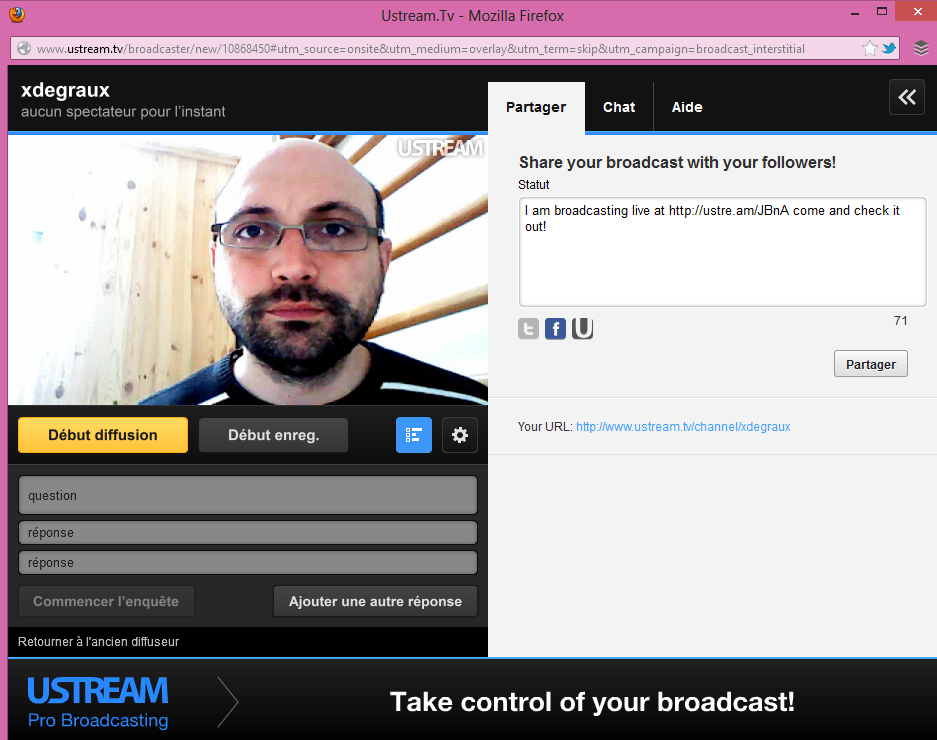 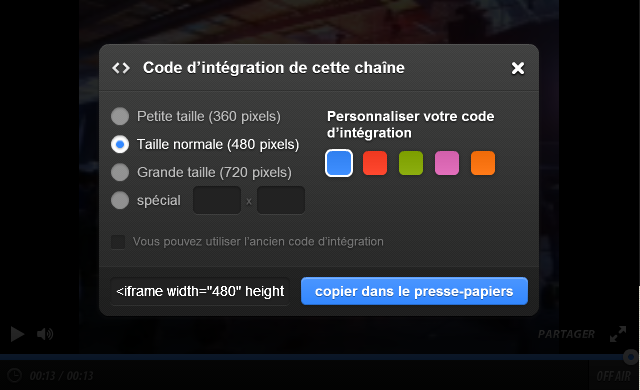 [Speaker Notes: Plusieurs services gratuits pour broadcaster en live son et vidéo, avec un peu d’editing possible (+tags) + enregistrer et diffuser en différé en streaming… (Y en a plein de payants, dont elitelivebroadcasting.com, qui est le meilleur)
2 principaux : ustream et qik

Ustream
Bien pour les vidéo chats car possibilité d’interagir + Sondages express
Embed uniquement via la chaîne, pas la vidéo
Pub ds version gratuite
- de latente (après le live)
+ de paramètres de contrôle]
Qik (app)
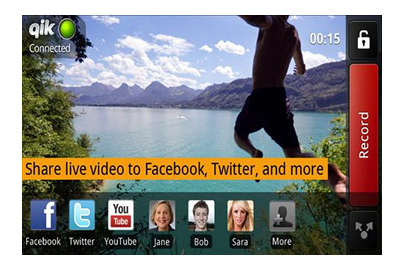 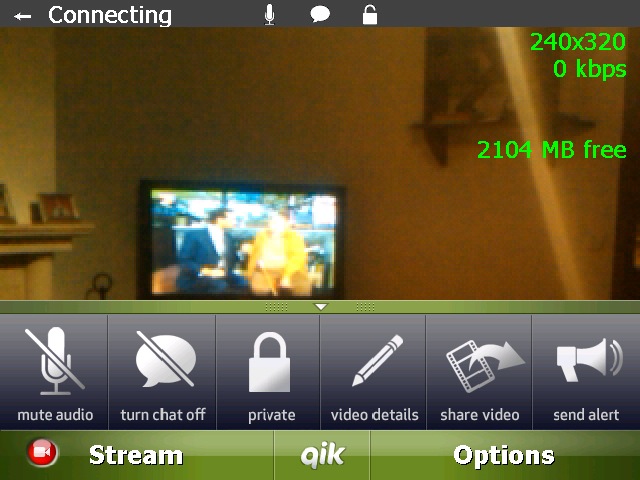 [Speaker Notes: Meilleure app mobile pour broadcaster de la vidéo « on the go »
+ de fct de partage que ustream
+ belle interface pour les utilisateurs (+sexy)]
Livestream
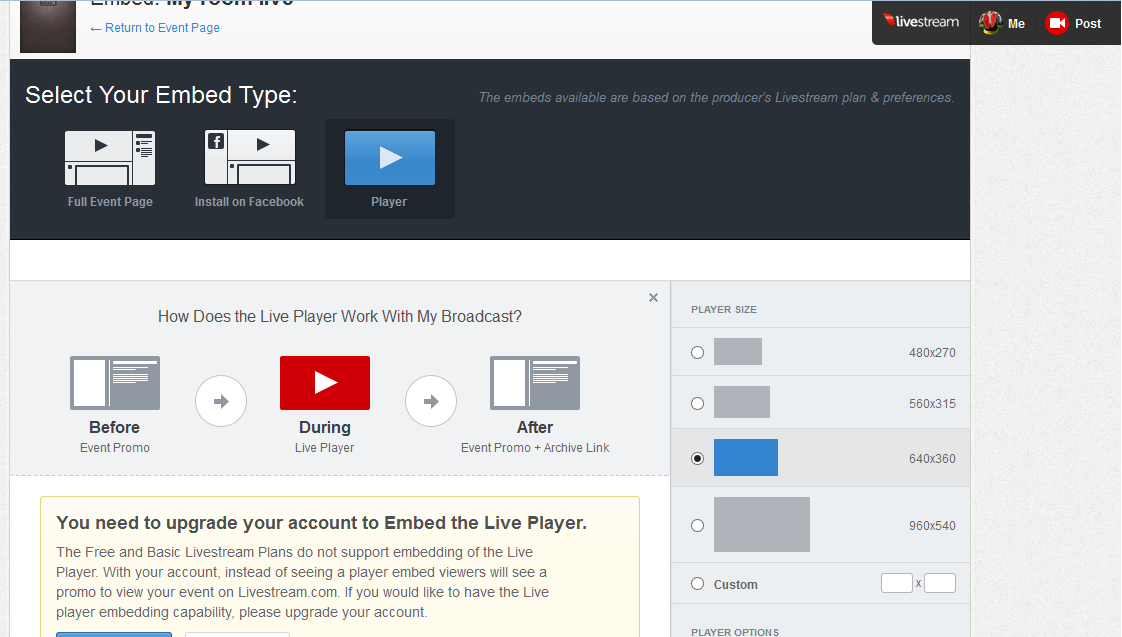 [Speaker Notes: Concurrent live événementiel gratuit
Plus complexe à mettre en place mais bcp plus performant
Sans pub (mais essaye de vous vendre des modules cpltaires)
Plus complet et meilleure qualité que ustream a priori
Partage facile, y compris sur une page FB !!
Bonne app mobile]
Bambuser.com
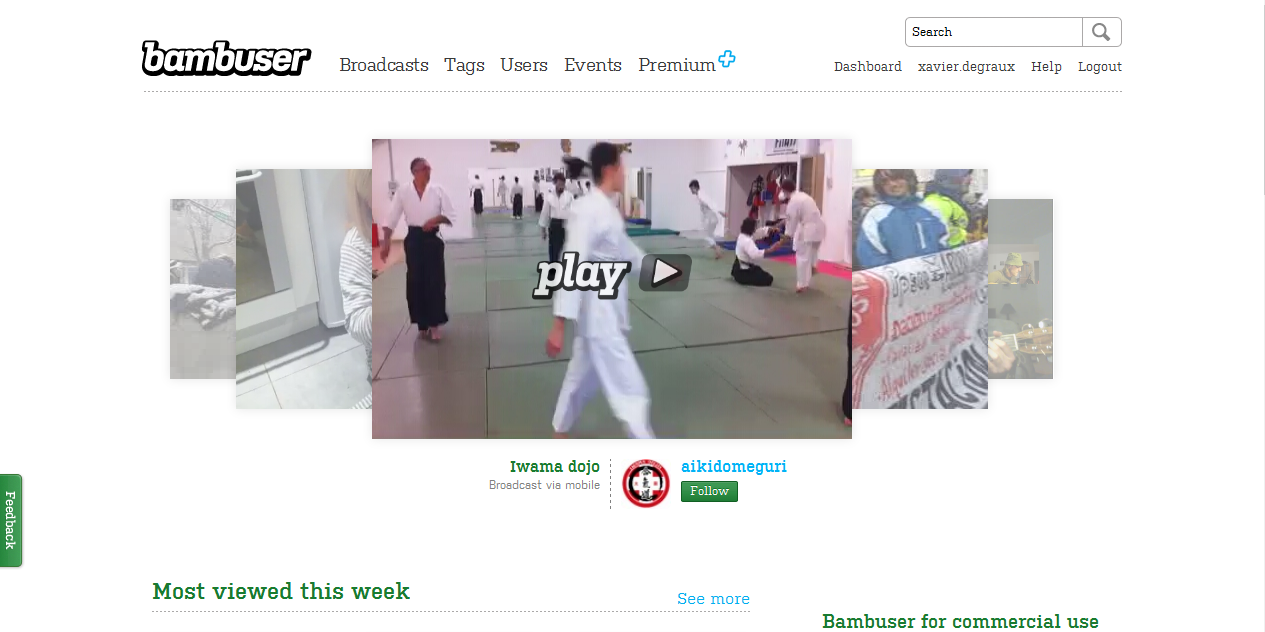 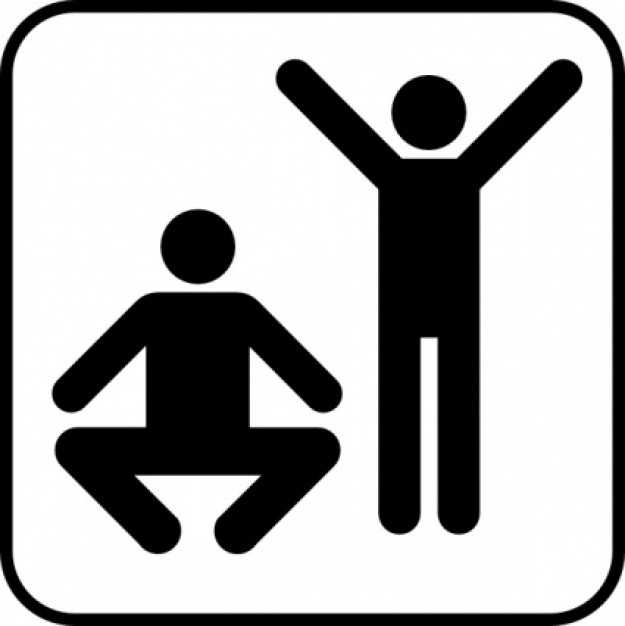 www.skype.com
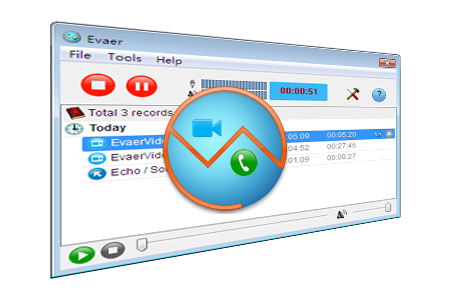 Téléchargement + compte Skype
Jusqu’à 10 participants dans la formule gratuite
Messagerie instantanée et partage de fichiers
Enregistrements vidéo via http://www.evaer.com/
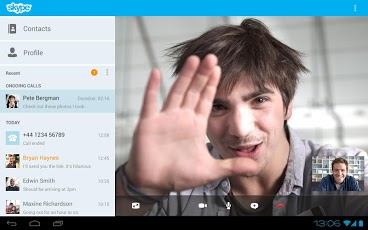 tools.google.com/dlpage/hangoutplugin
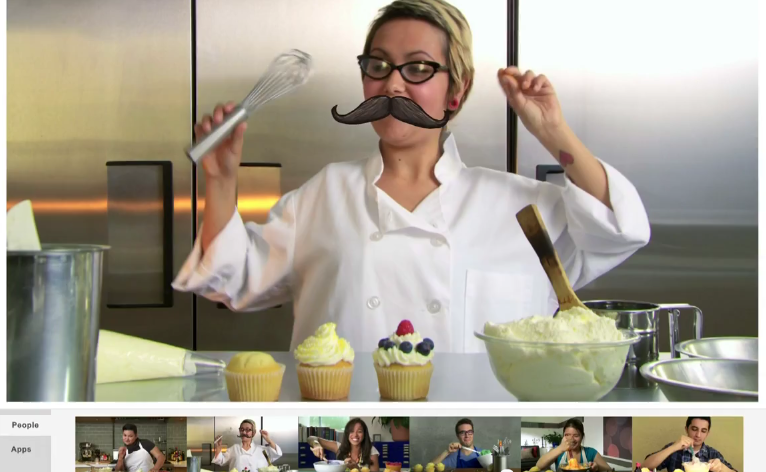 Plugin + compte Google
Accès directs via Youtube, Gmail ou Google +
Jusqu’à 9 participants
Partage et animation
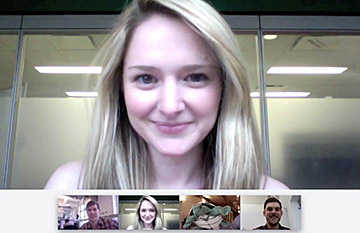 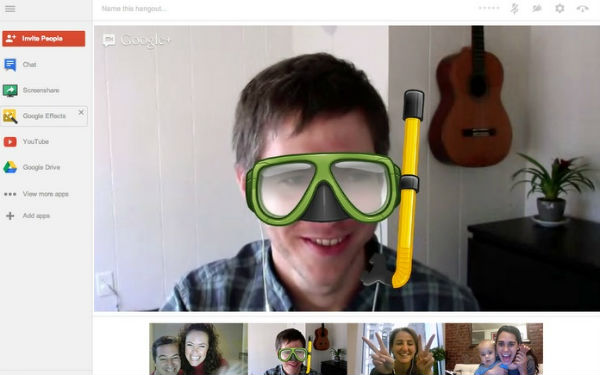 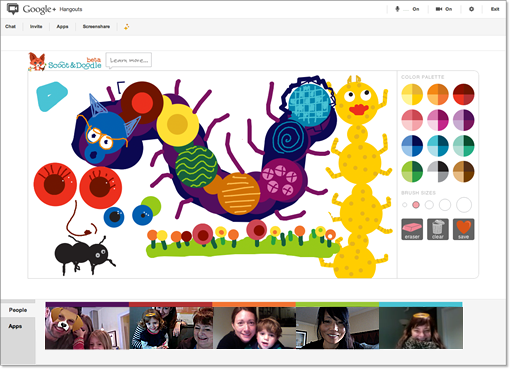 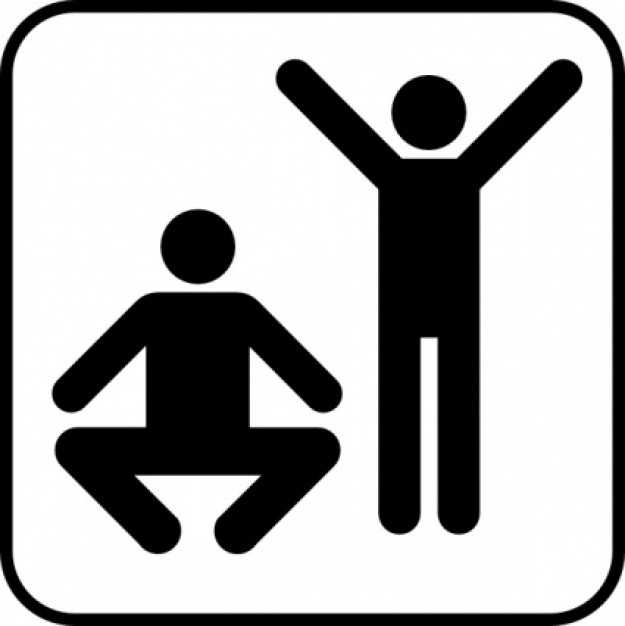 Audio
Soundcloud
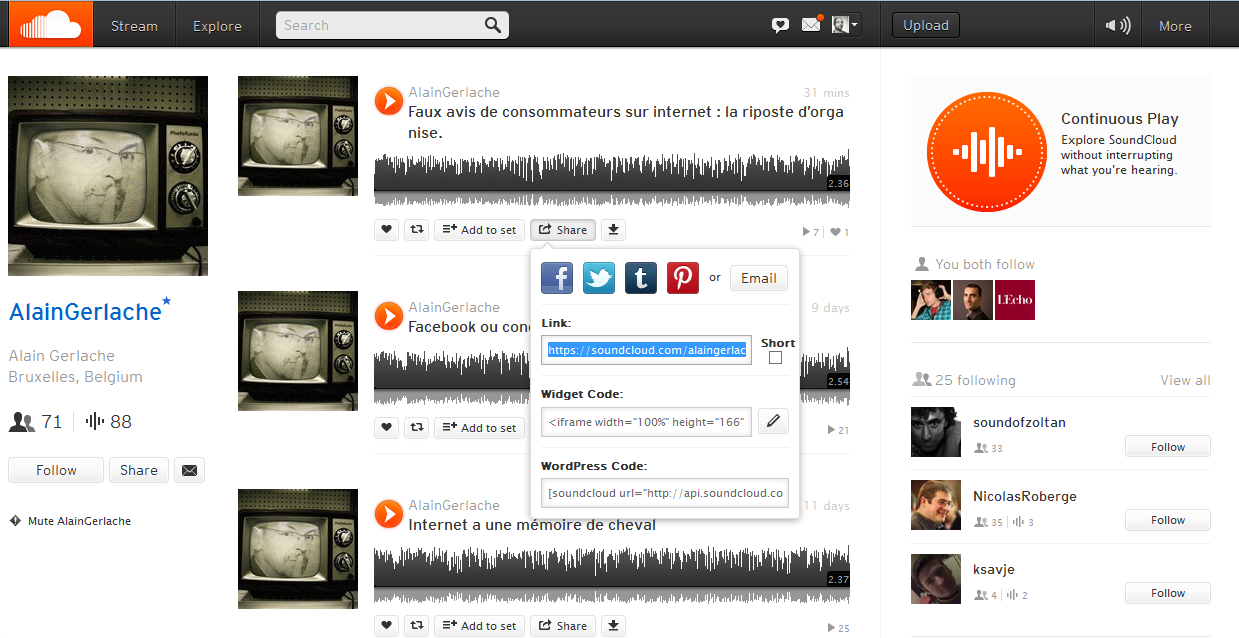 Audioboo.fm
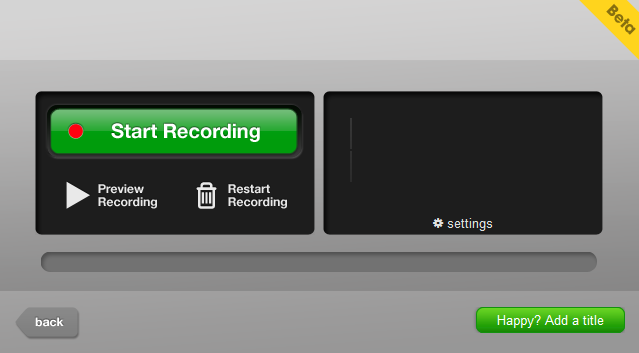 PHOTO
Flickr
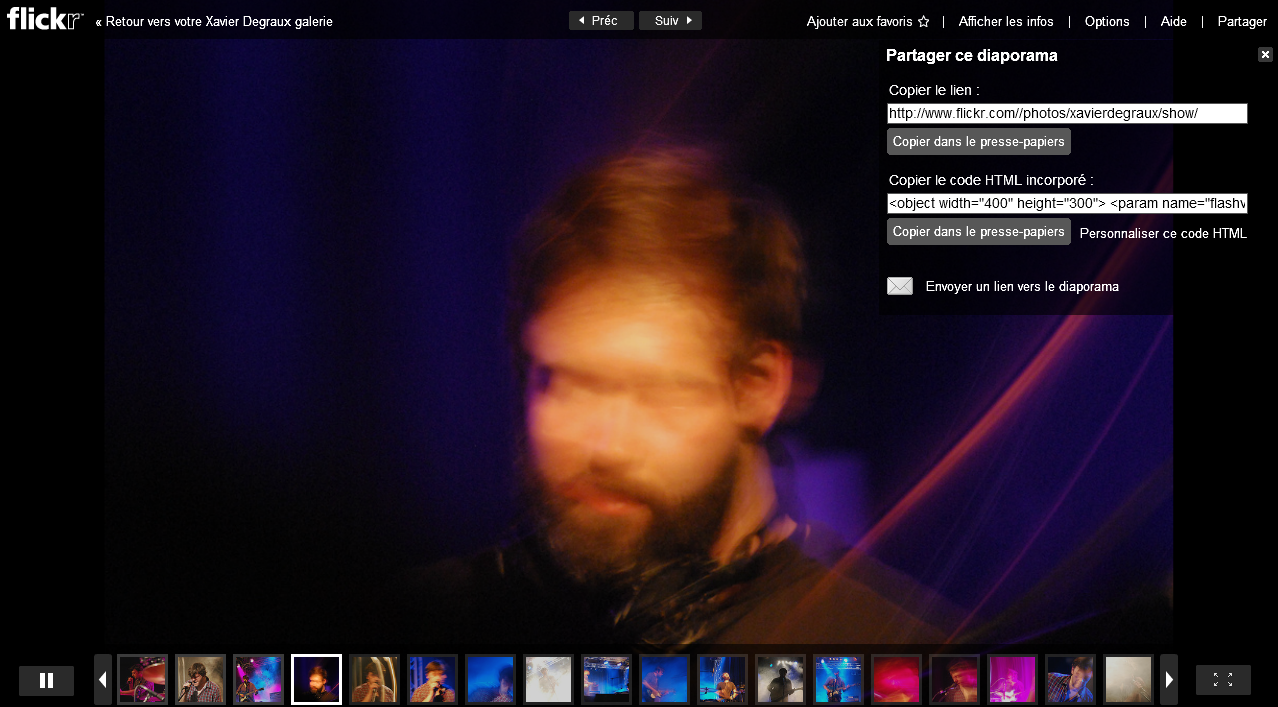 Picasa
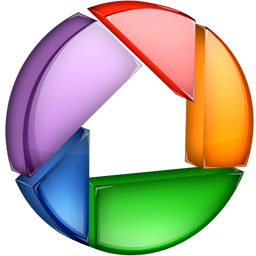 Téléchargement + compte Google
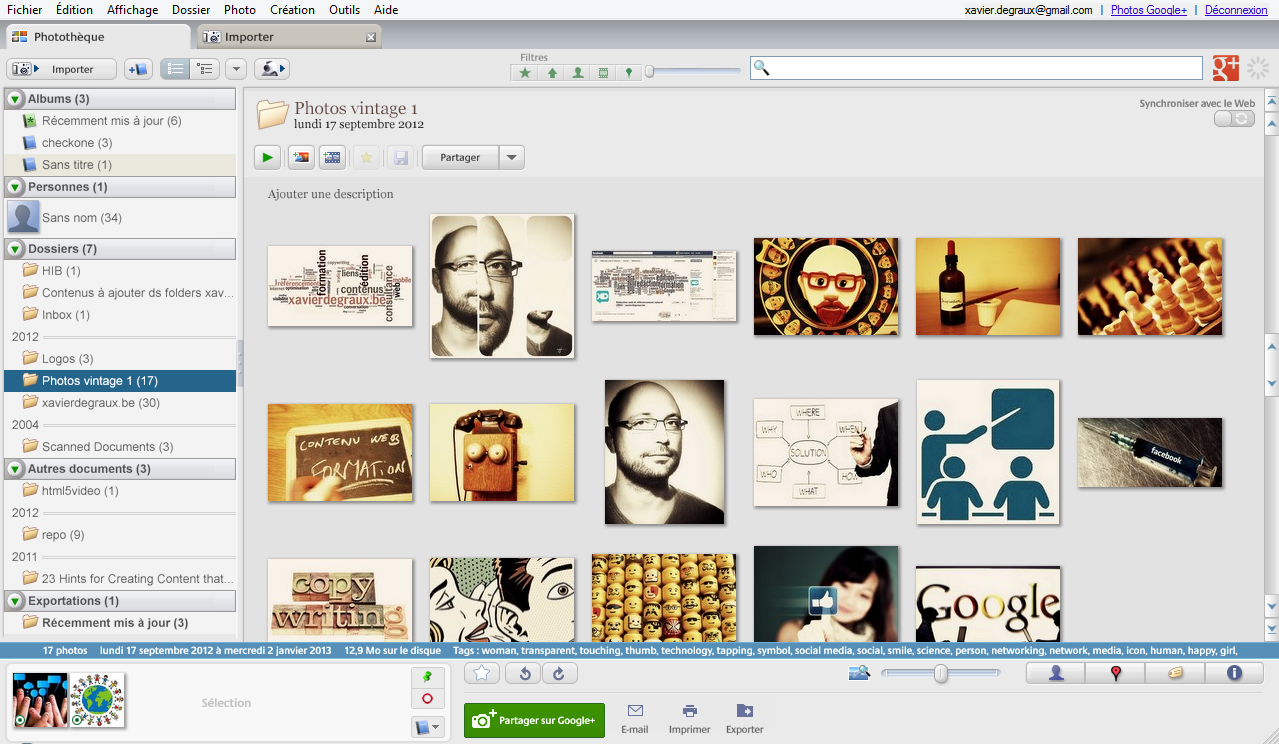 [Speaker Notes: Sur la page Mes photos, cliquez sur votre album.
Cliquez sur Lien vers cet album, dans le volet droit.
Cliquez sur Insérer un diaporama dans une page Web.
Définissez les paramètres du diaporama : taille des images, légendes et lecture automatique.
Une fois que vous avez défini les paramètres, copiez le code HTML obtenu (Ctrl + C).
Collez le code HTML dans le code source de votre site (Ctrl + V).]
skylines.io/widgets/new
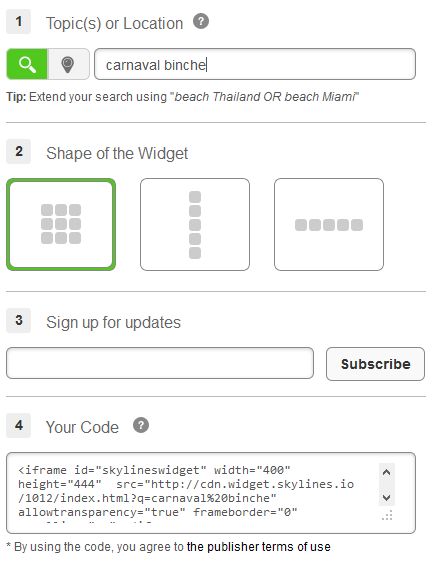 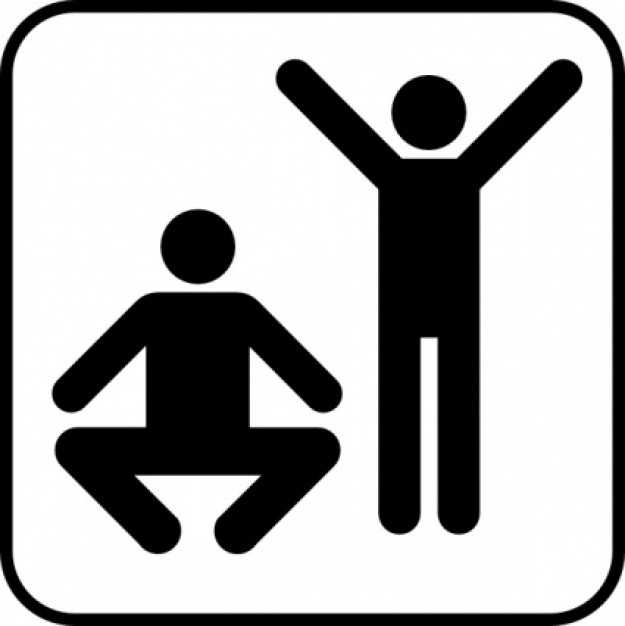 www.thinglink.com
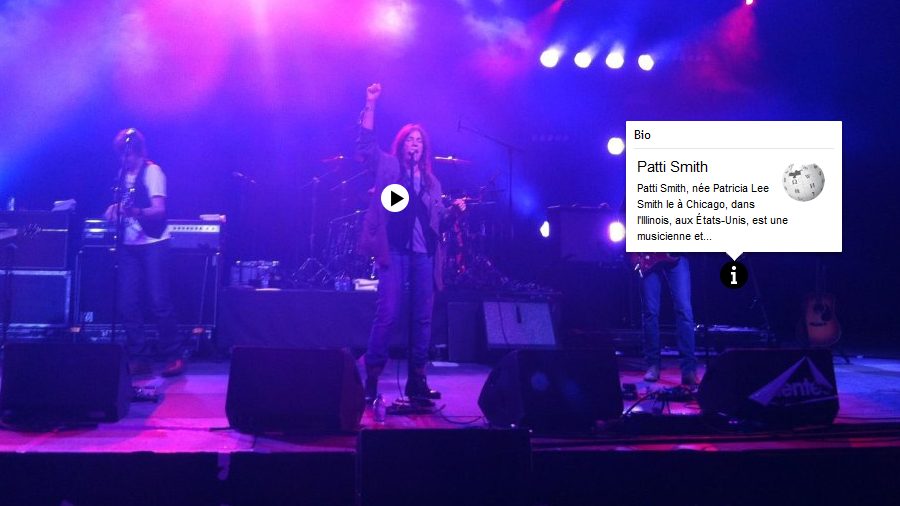 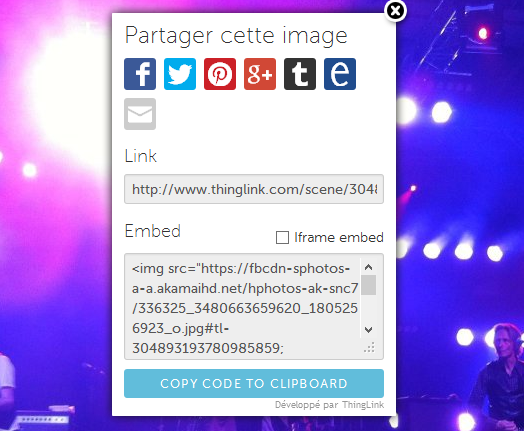 www.taggstar.com/
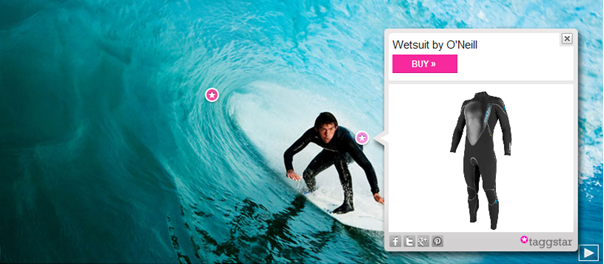 http://www.imagespike.com/
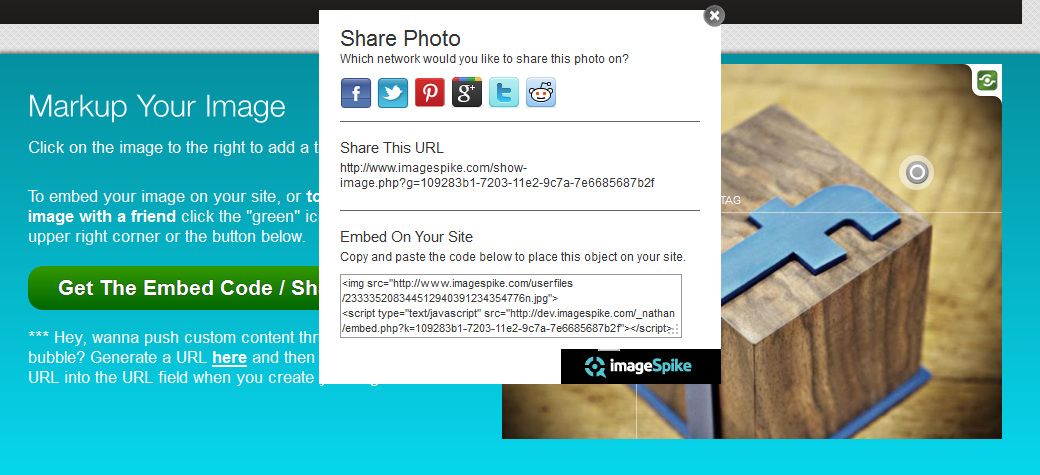 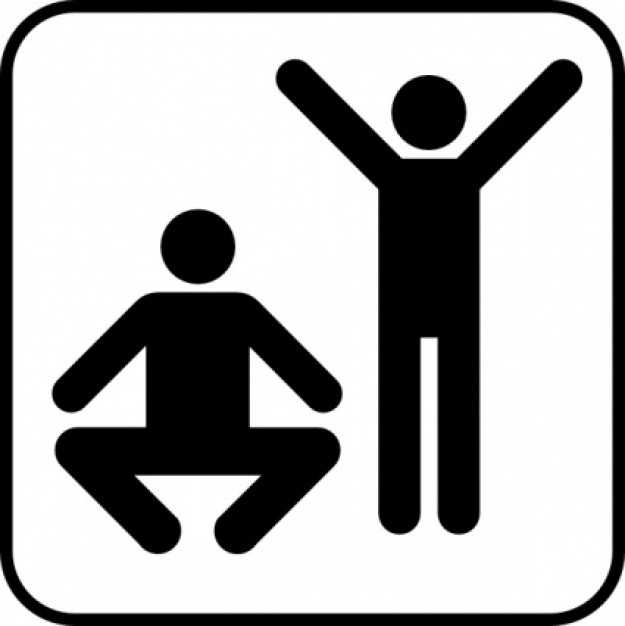 PRESENTATION
Slideshare.net
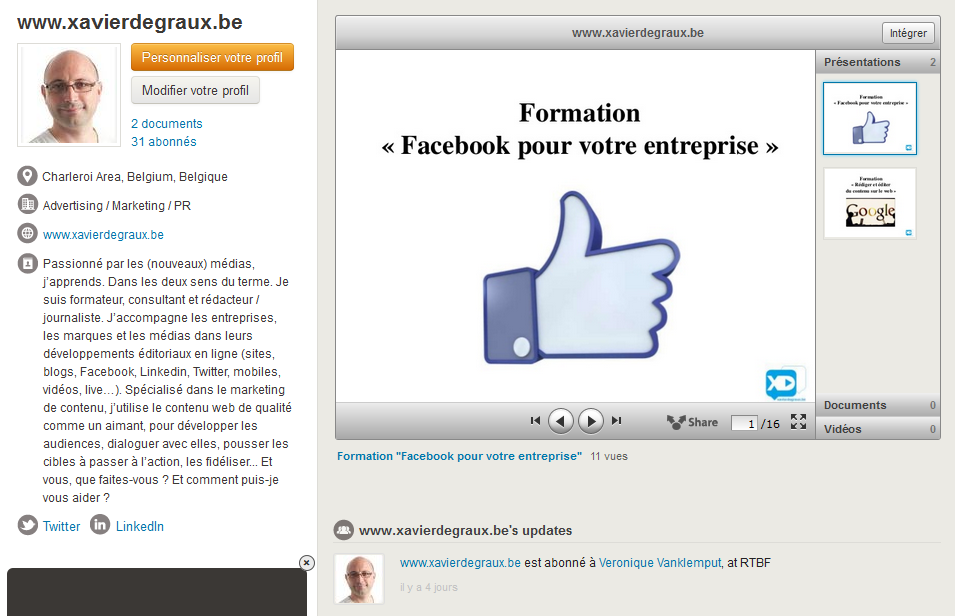 Partage de SlideShelf ou de présentations
Alternatives : Calameo, Zinepal, Yousubscribe, Urli.st…
Issuu
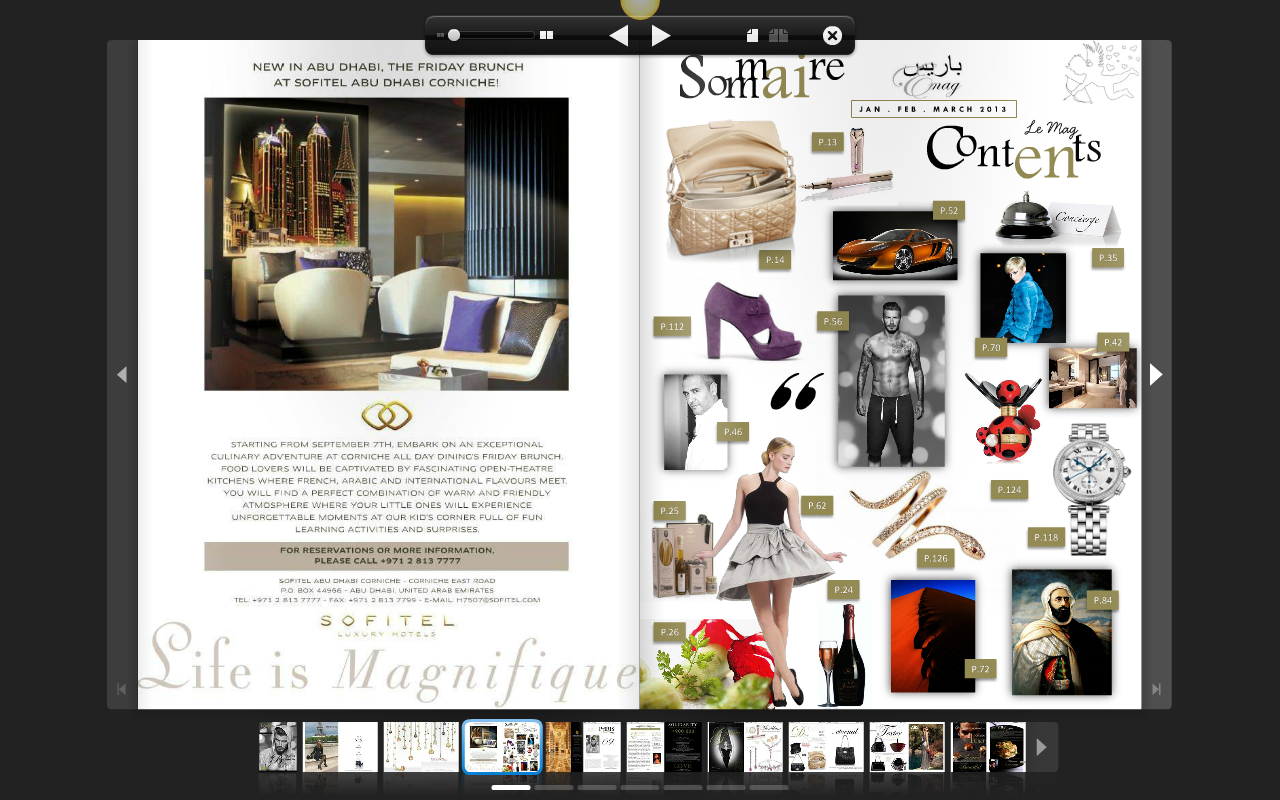 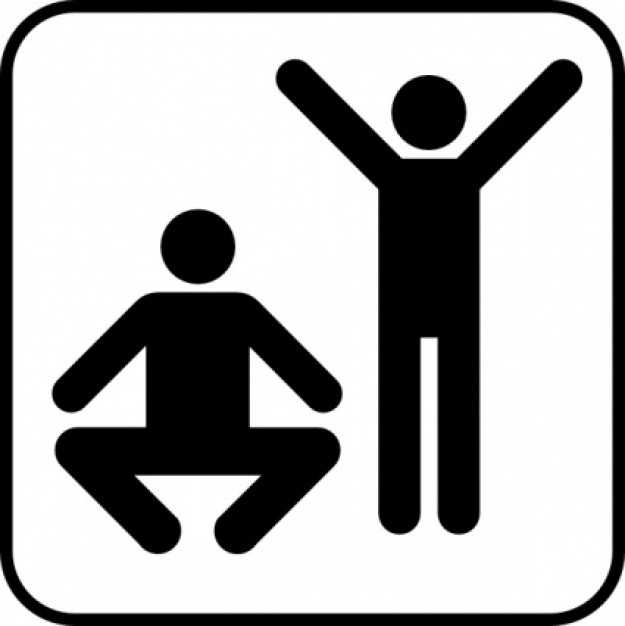 CARTES
Google Maps
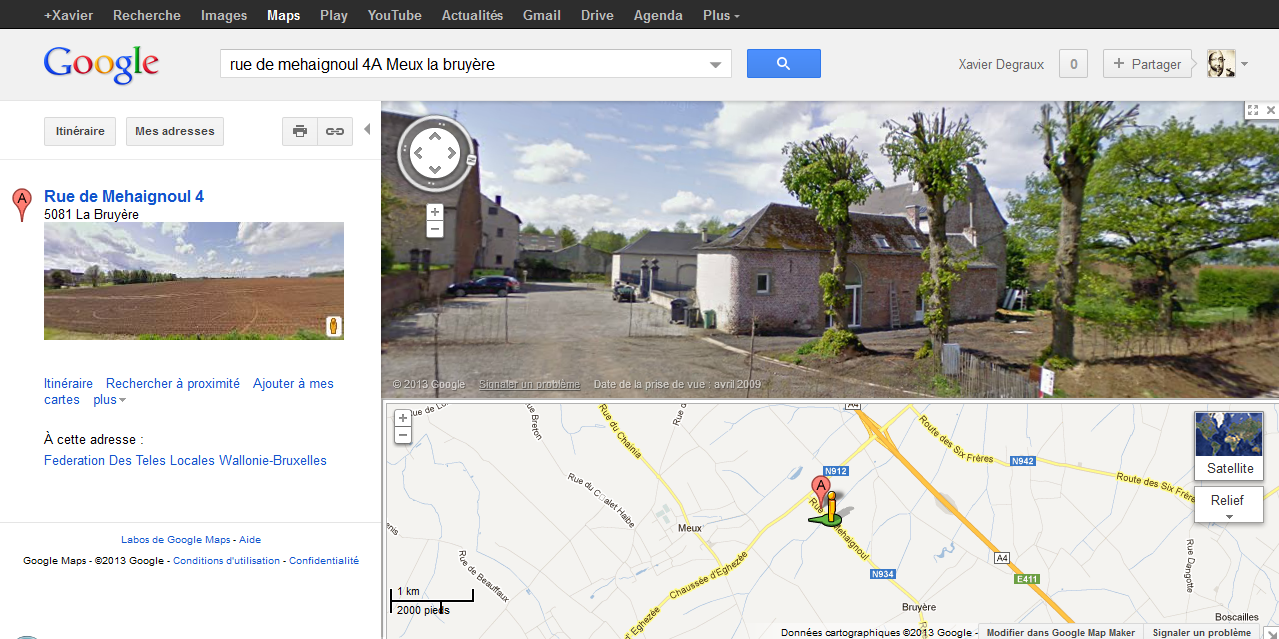 Mapbox.com
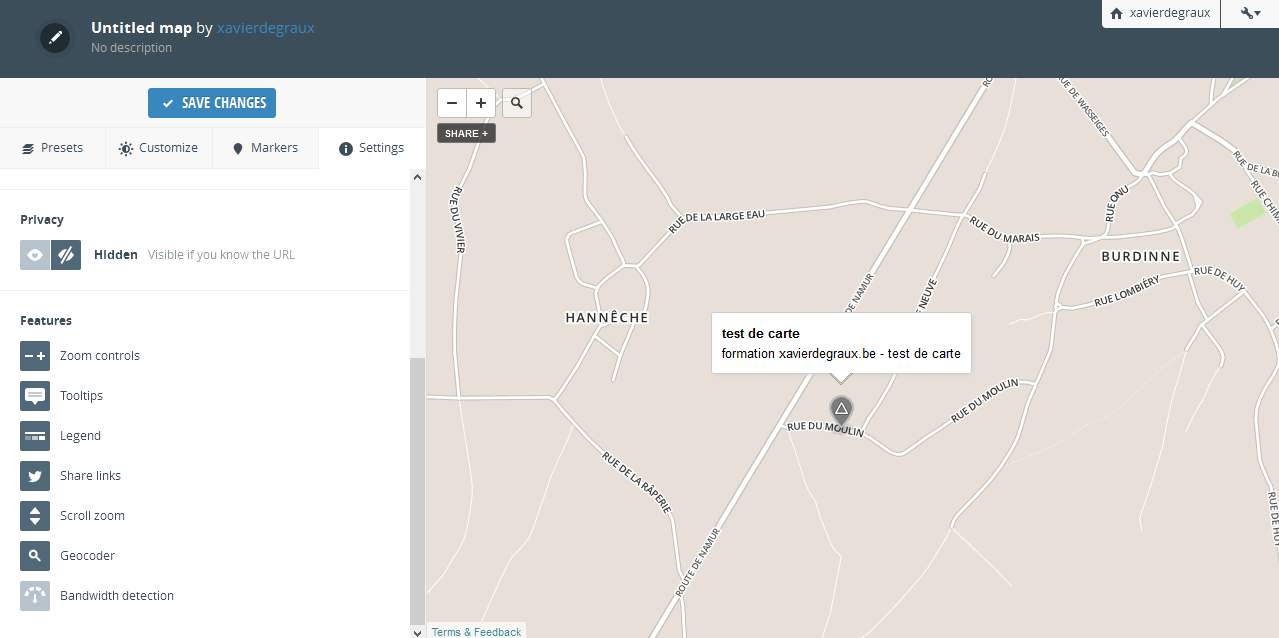 www.meograph.com/
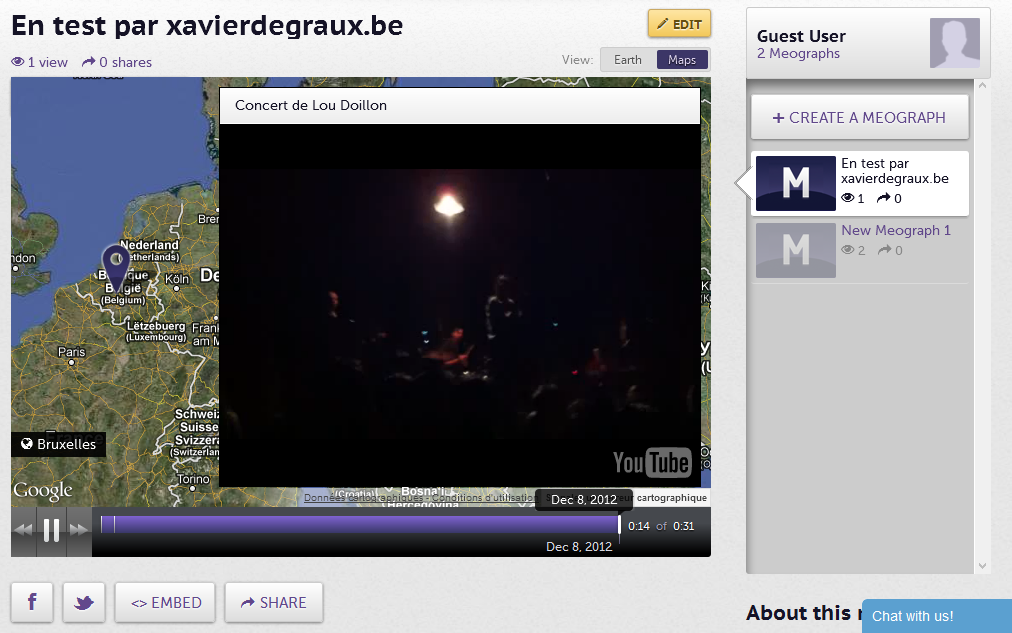 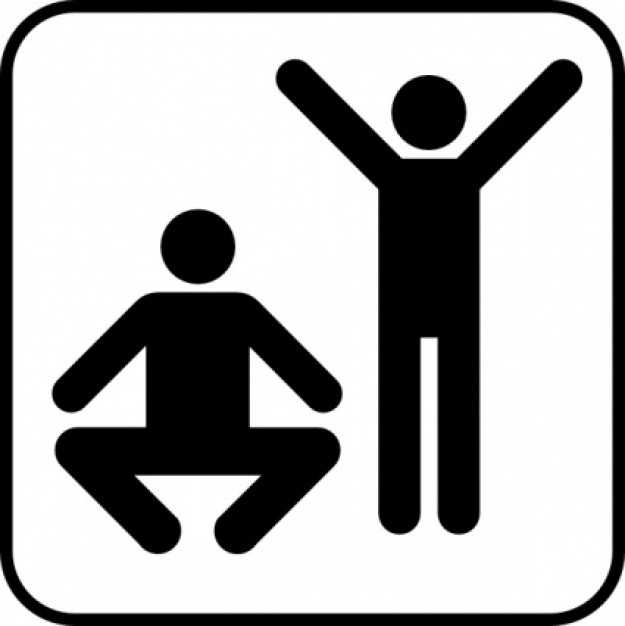 Ligne du temps
Timetoast.com
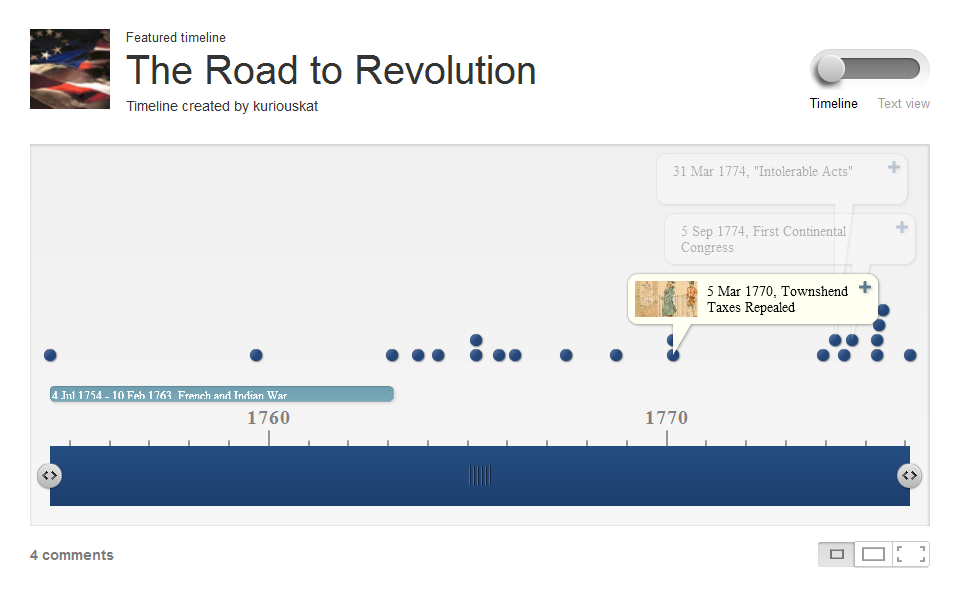 dipity.com/
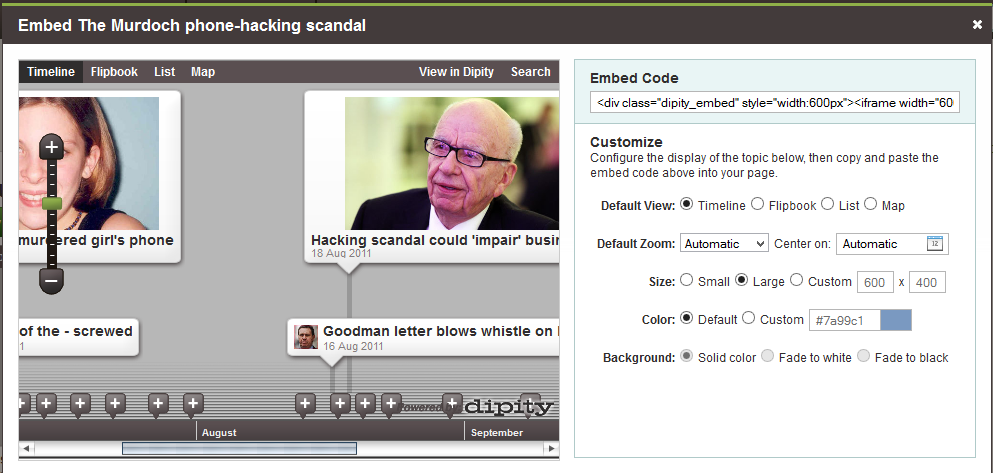 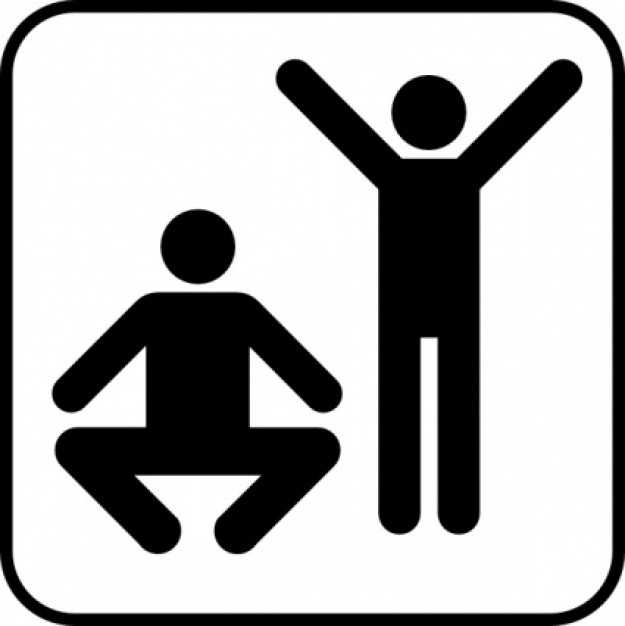 Infographie
Infogr.am
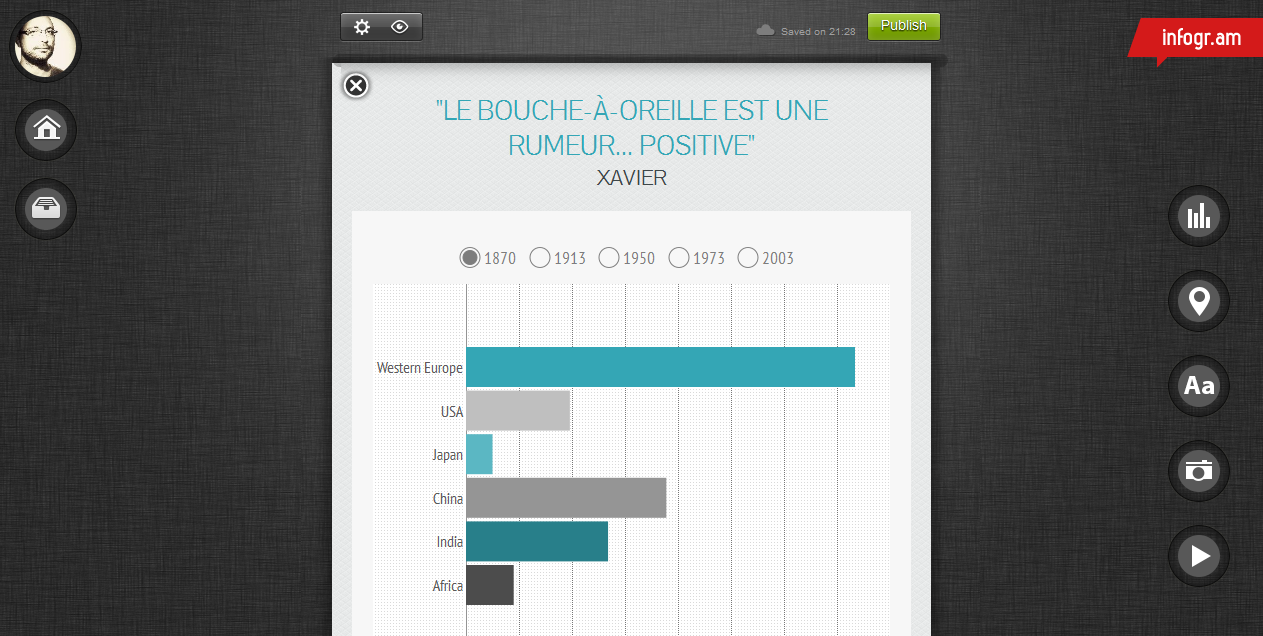 Easel.ly
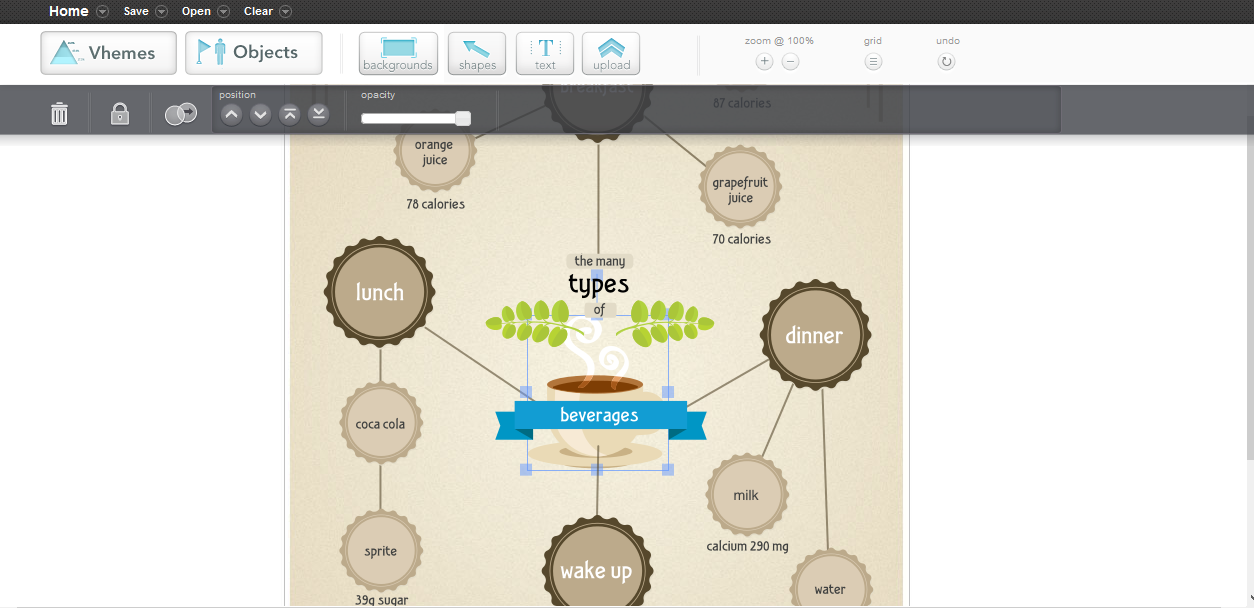 Datawrapper.com
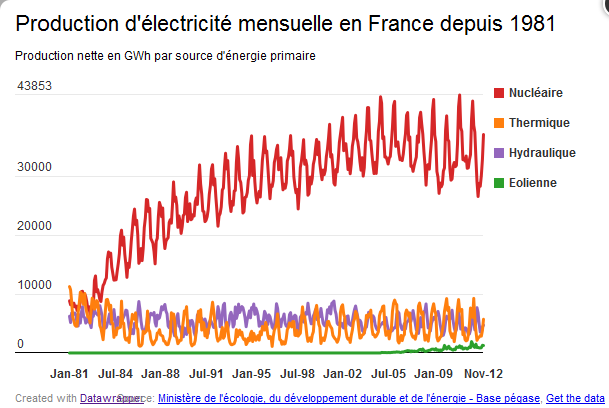 Mindmeister
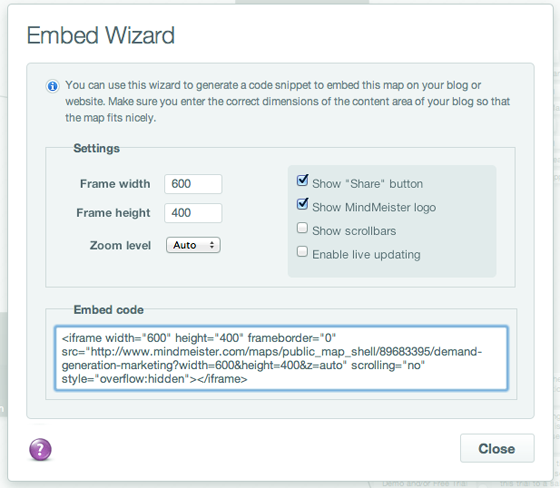 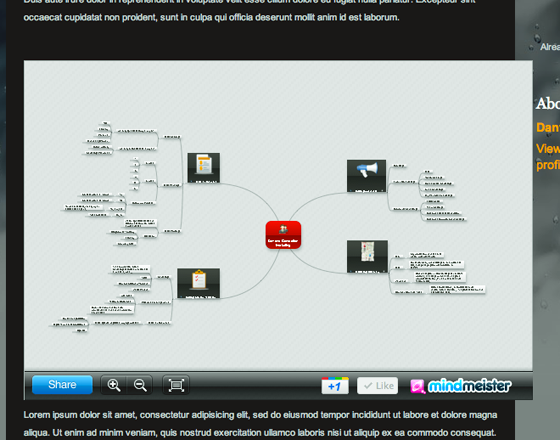 Tableau public
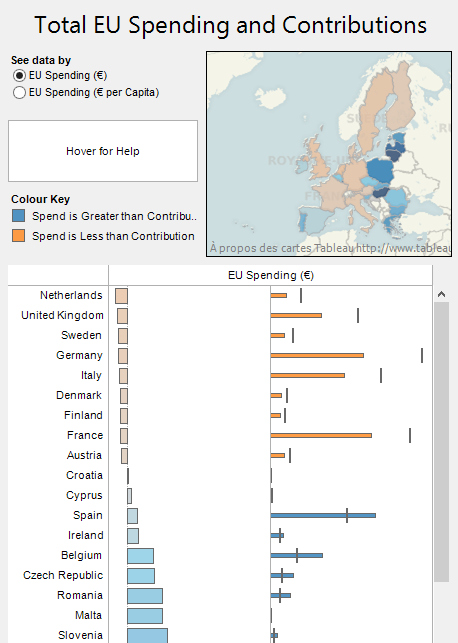 hohli
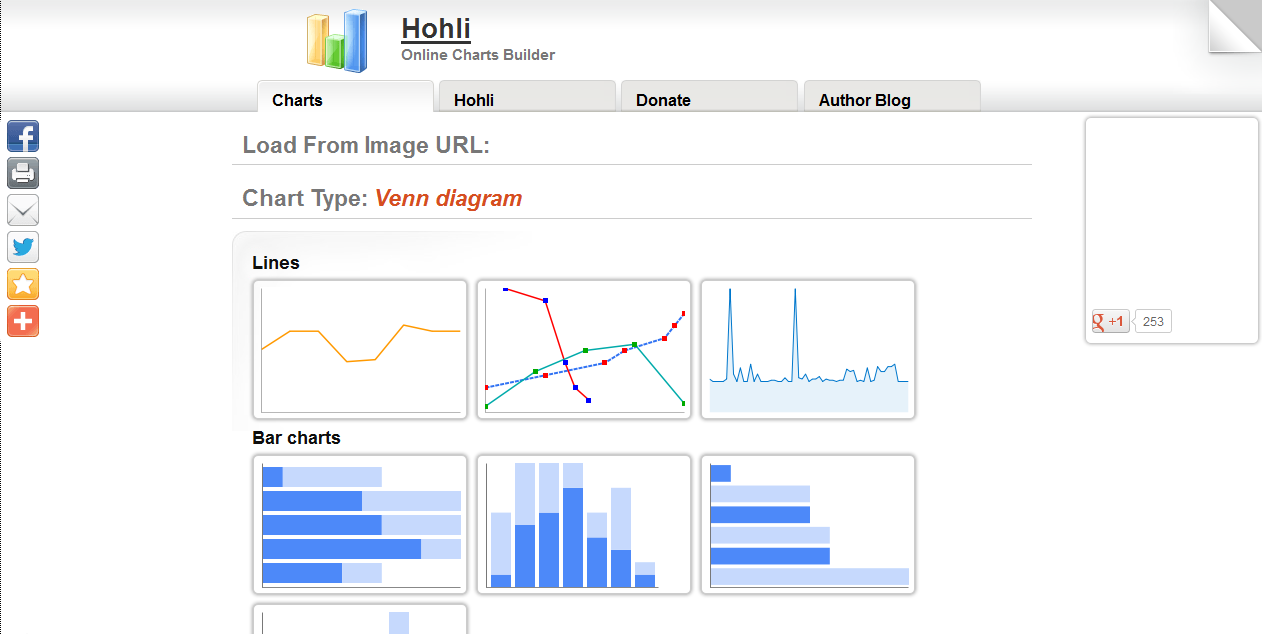 Visual.ly
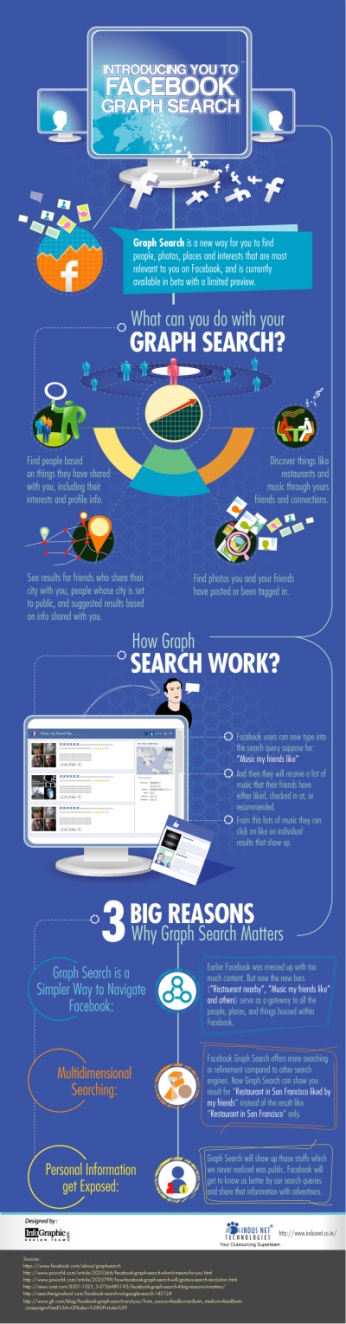 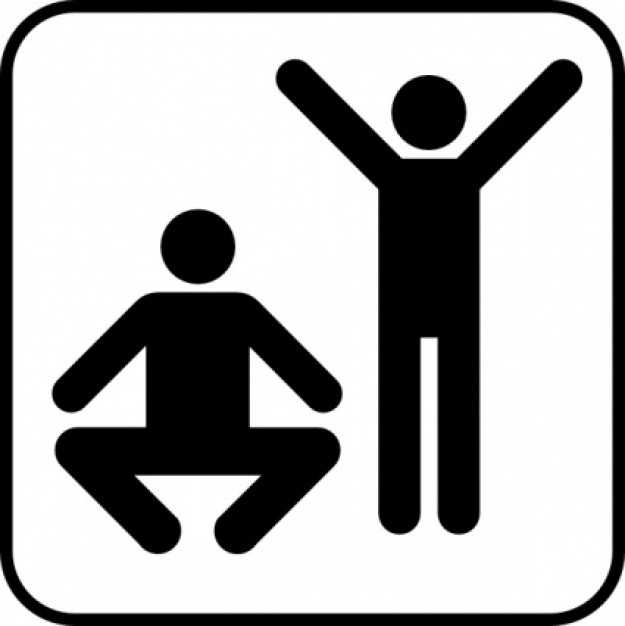 STORYTELLING
www.storify.com
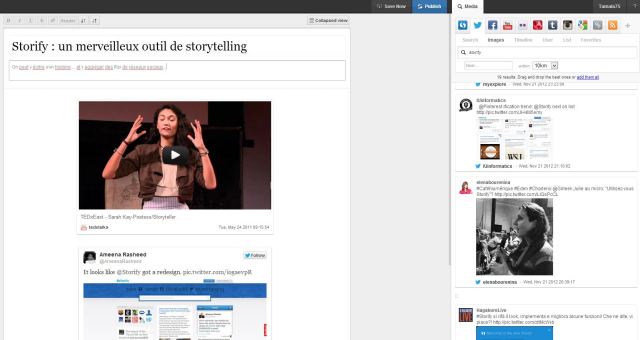 Tweets, posts sur Facebook ou Google+, images (Flickr, Instagram…), vidéos (Youtube, Dailymotion, Vimeo…), fils RSS, sons, adresses URL…
Raconter une histoire… sociale
Intégration via un code embed
twitter.com/settings/widgets
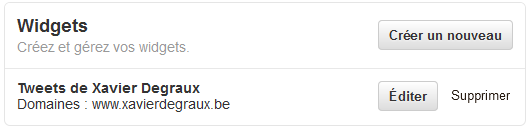 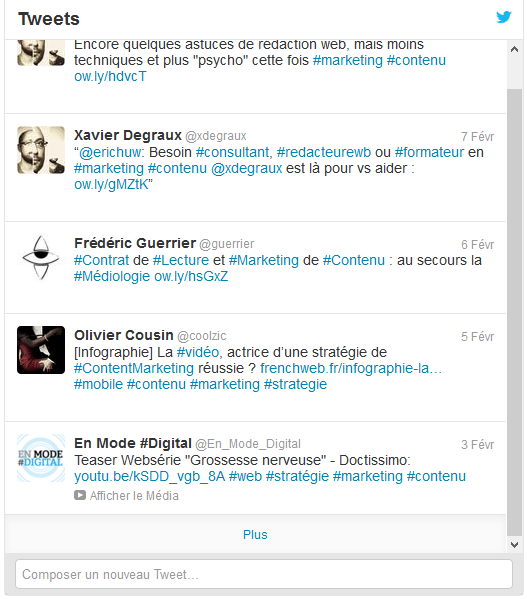 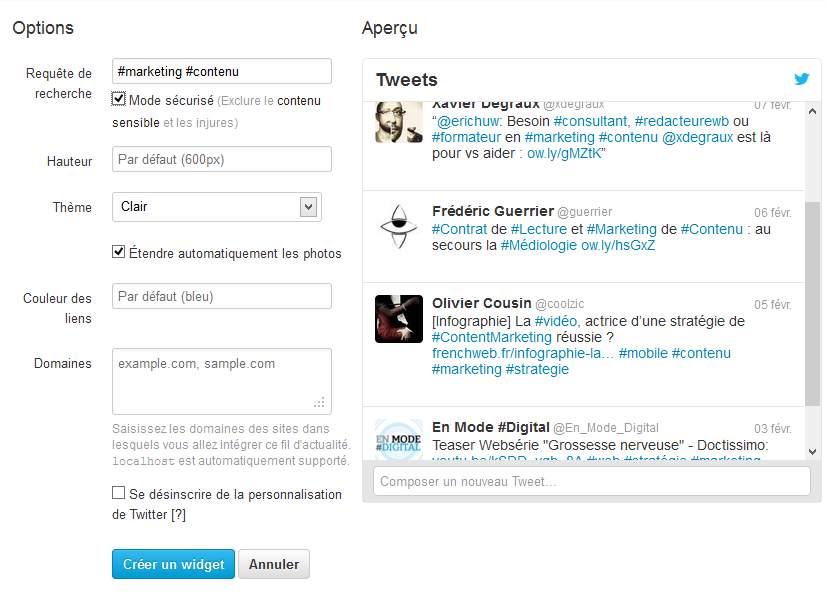 popcorn.webmaker.org/
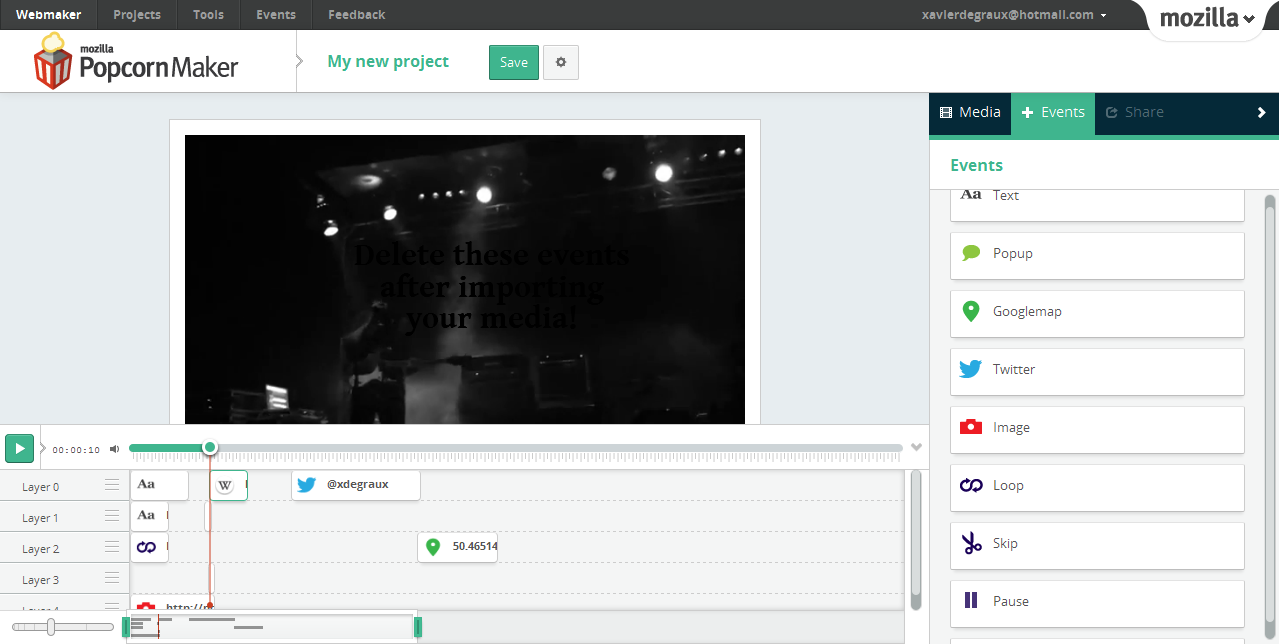 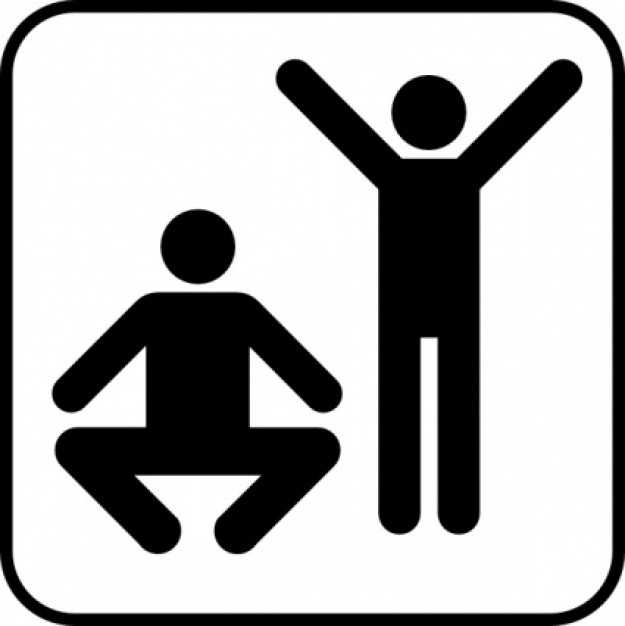 CHAT
Coverit live
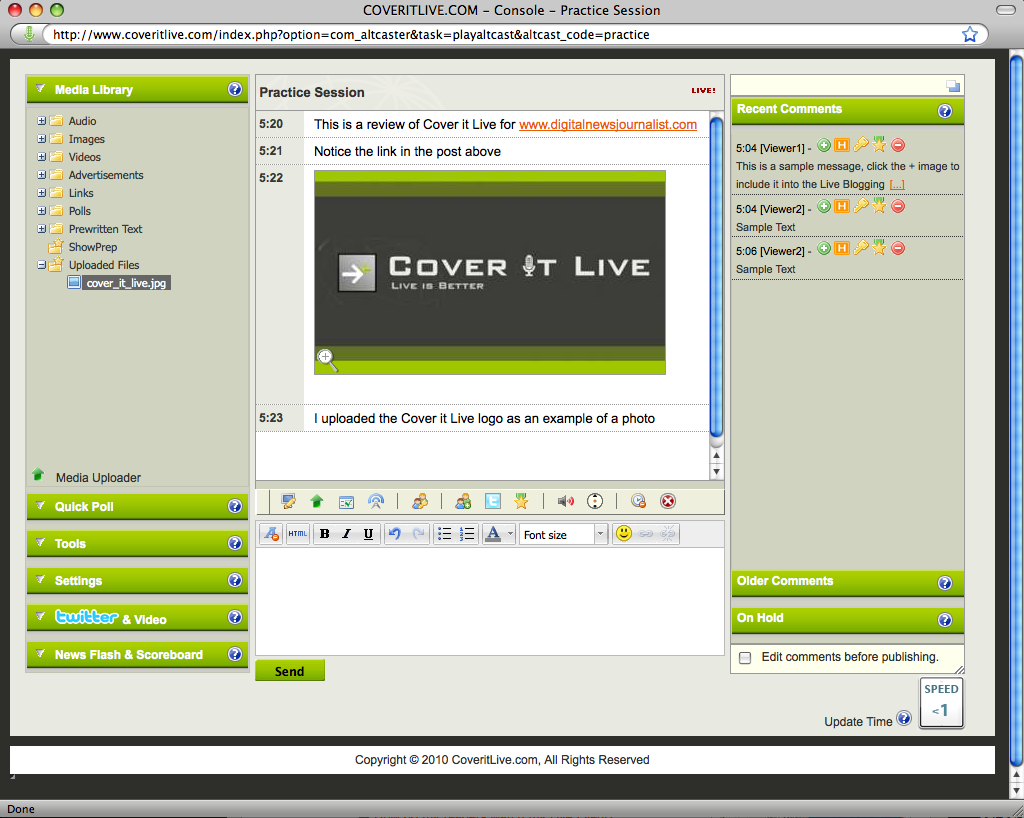 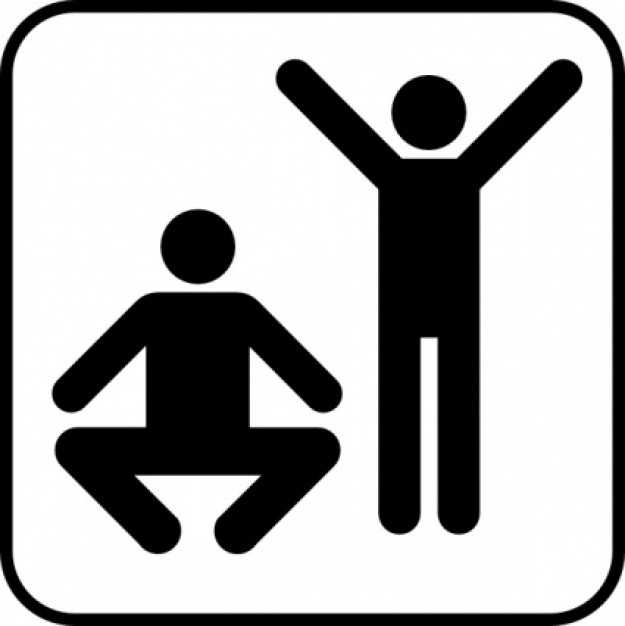 SONDAGE / CONCOURS
Polldaddy
(désormais, il est nécessaire d’ouvrir un compte wordpress.com d’abord)
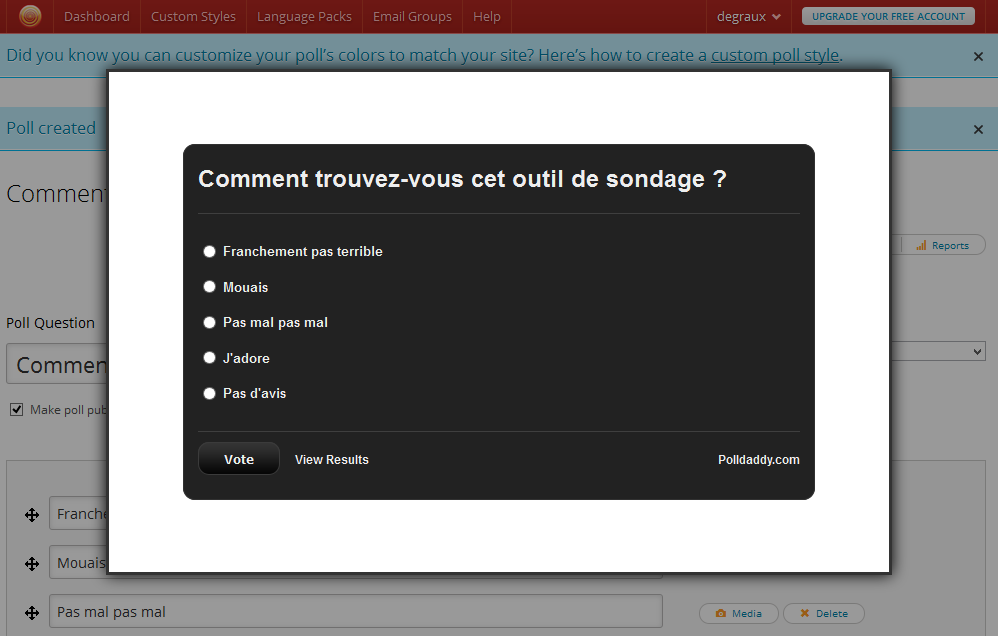 <script type="text/javascript" charset="utf-8" src="http://static.polldaddy.com/p/6937571.js"></script>
<noscript><a href="http://polldaddy.com/poll/6937571/">Comment trouvez-vous cet outil de sondage ?</a></noscript>
Survey Monkey
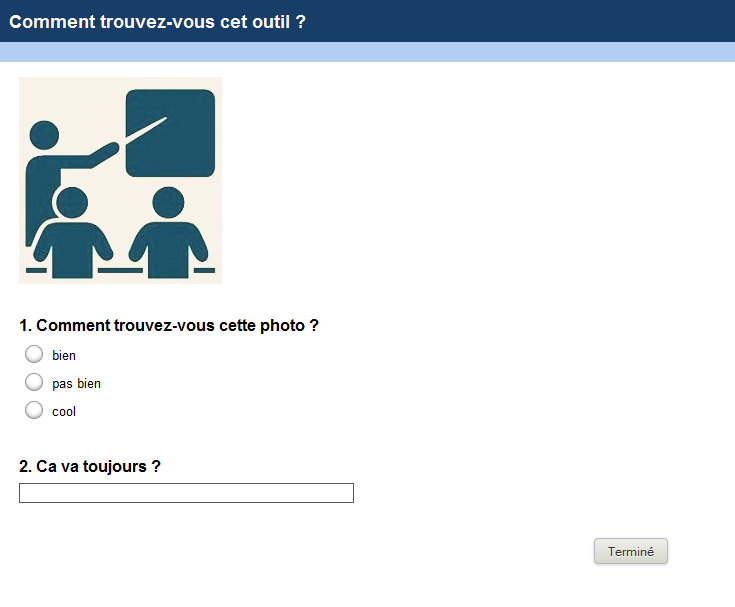 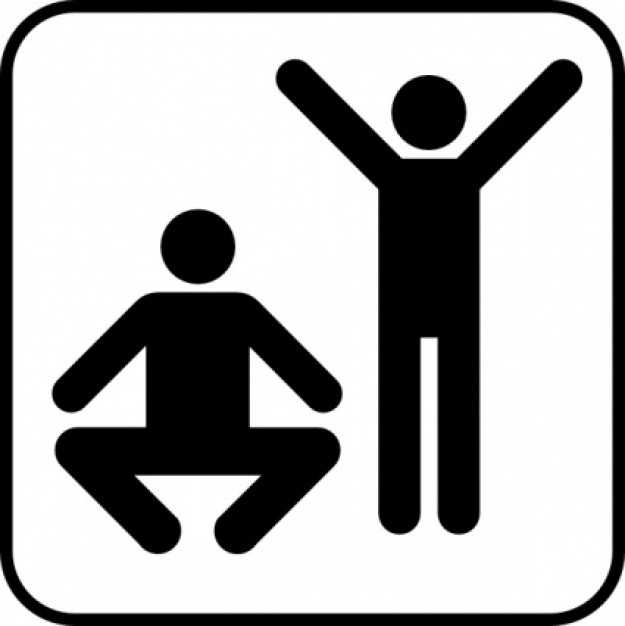 EVENEMENT
Eventbrite
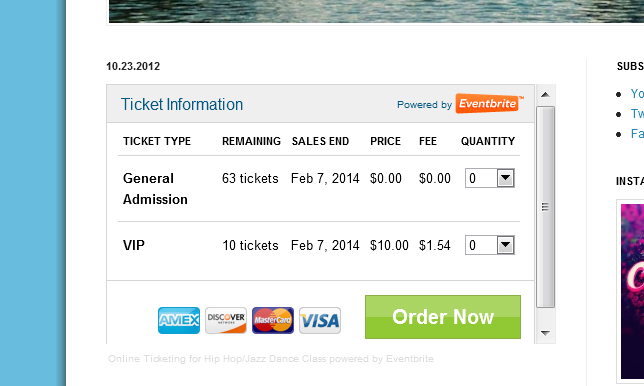 ugc
User Generated Content
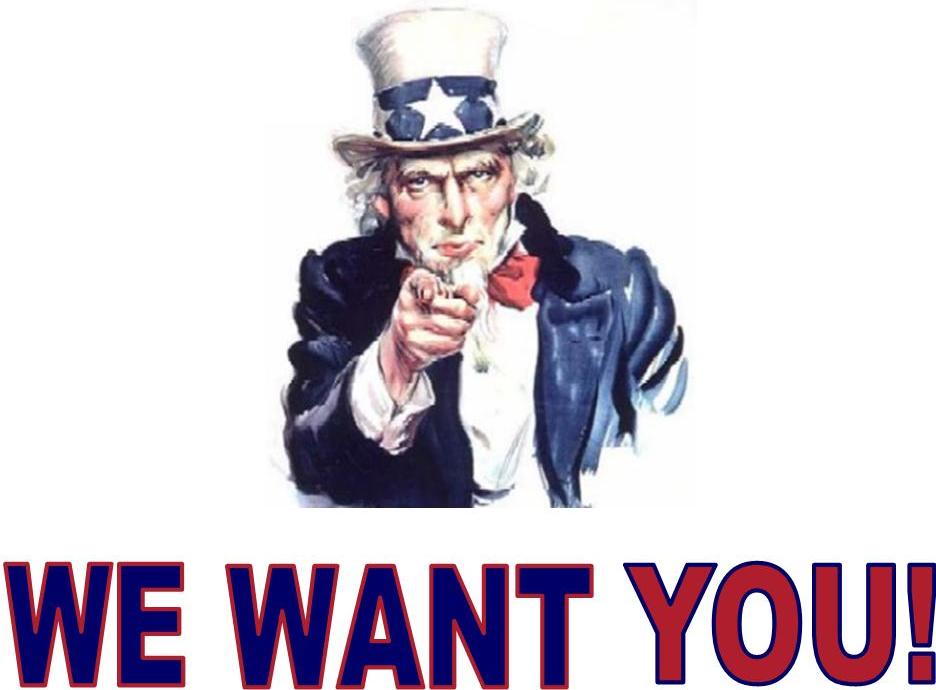 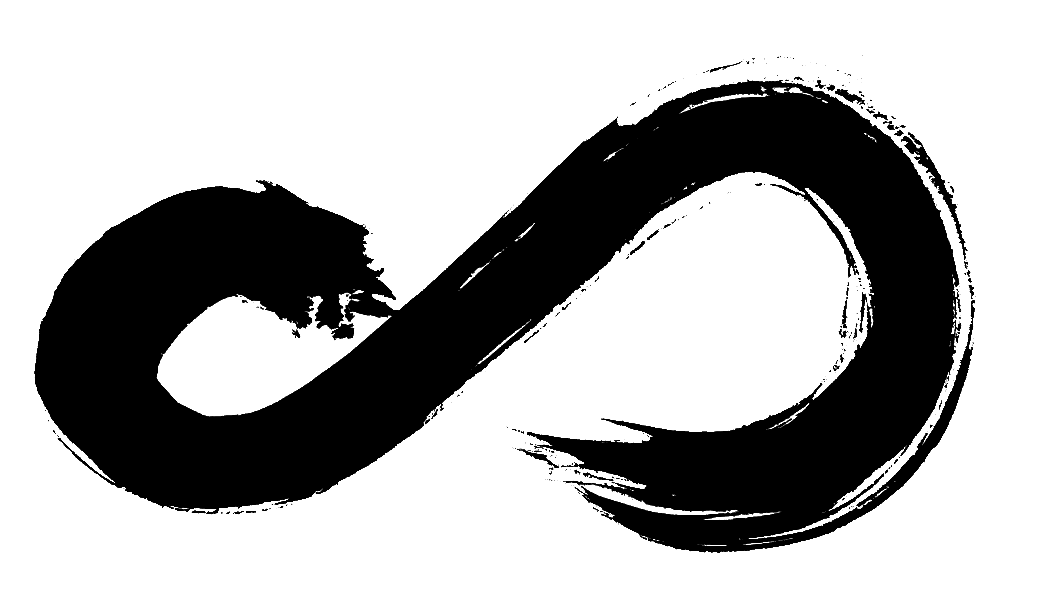 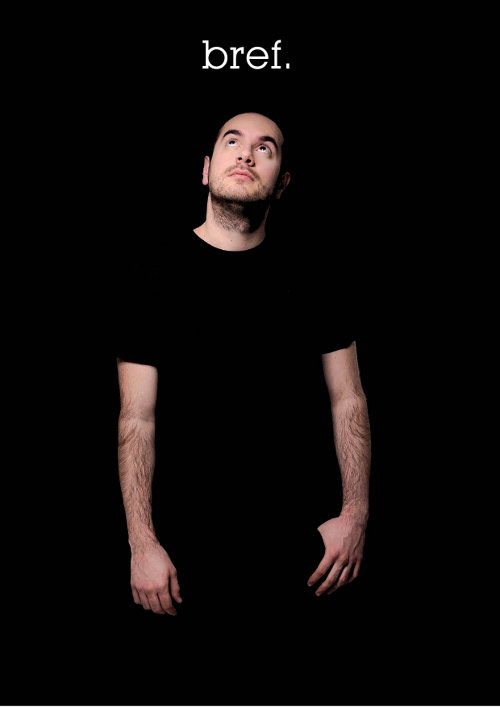 Pause
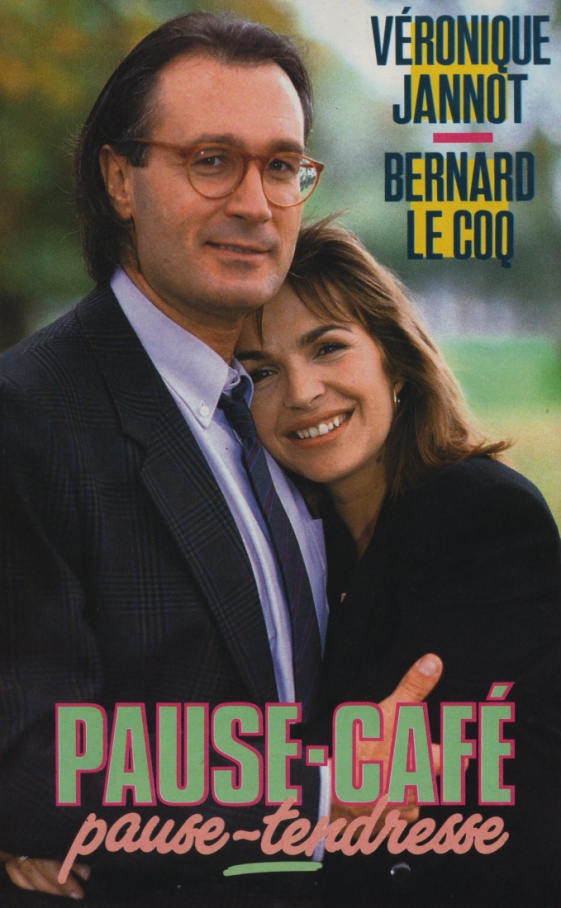